Reduce Your Administrative Burden with Expense Management
June 5, 2024
Copyright © 2023. Confidential
Today’s Agenda
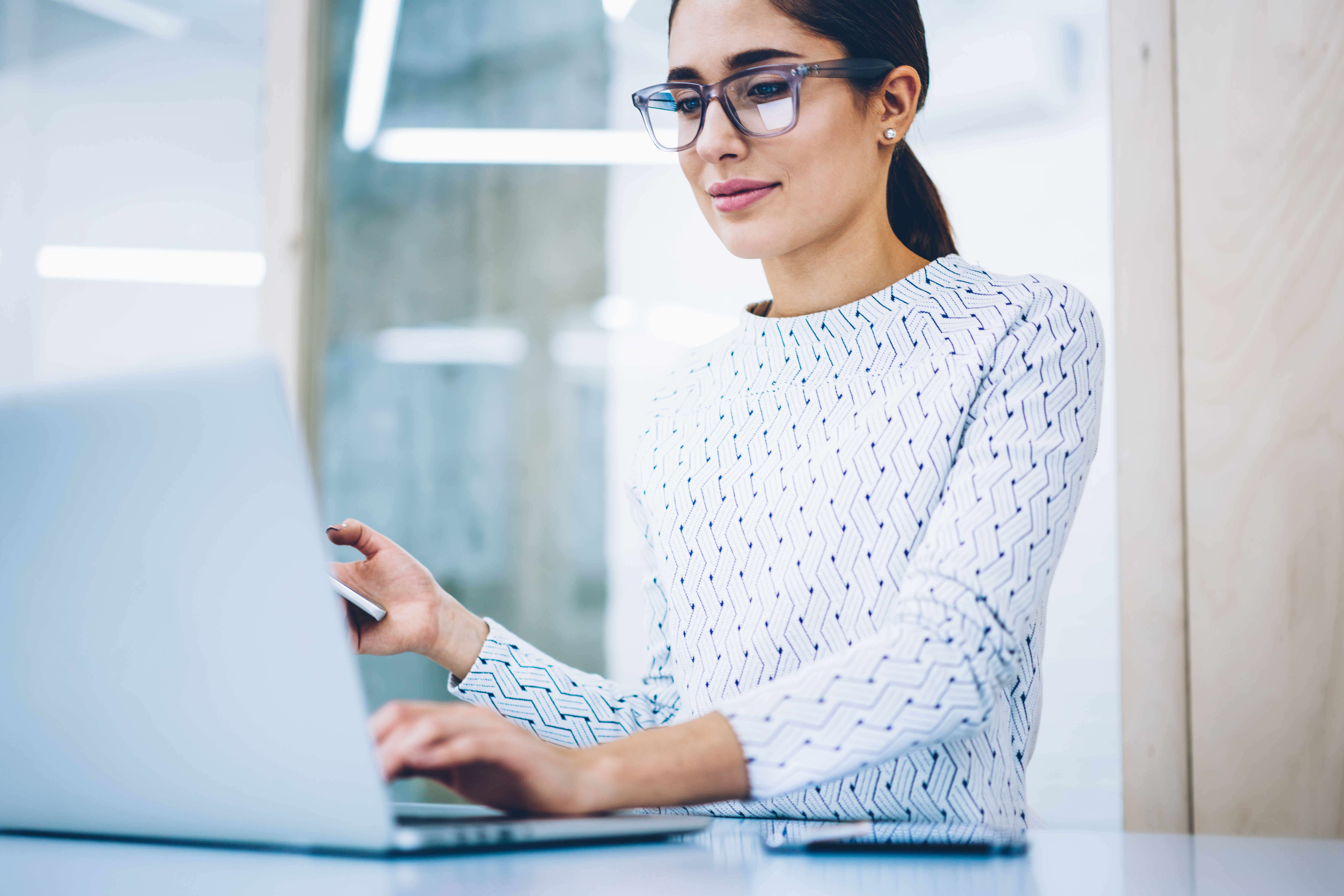 Meet Your Presenters
Expense Management: Key Features & Benefits
Demo
Q&A
Our Panel
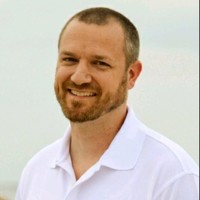 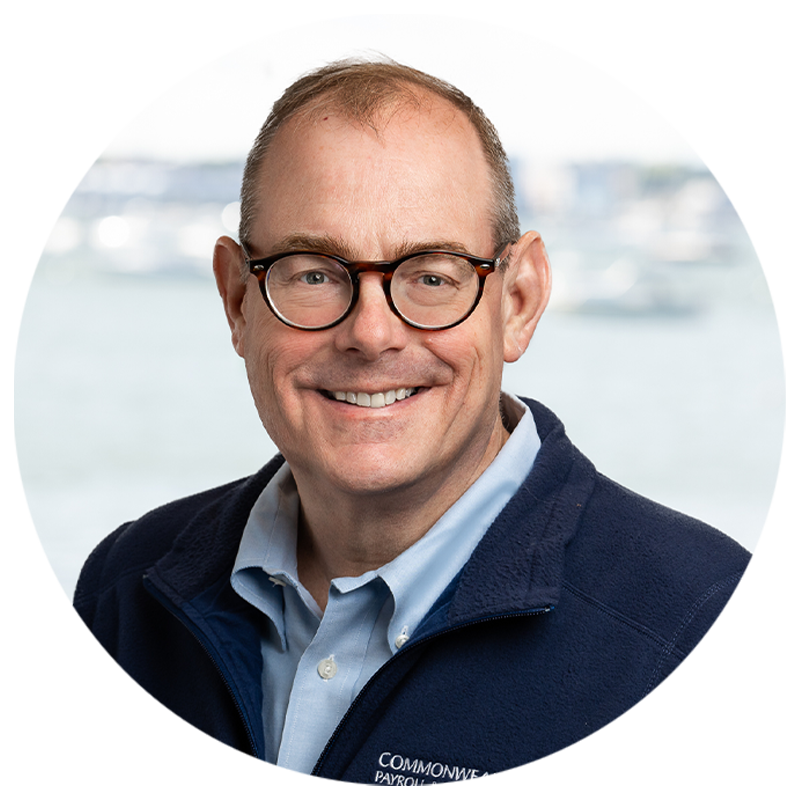 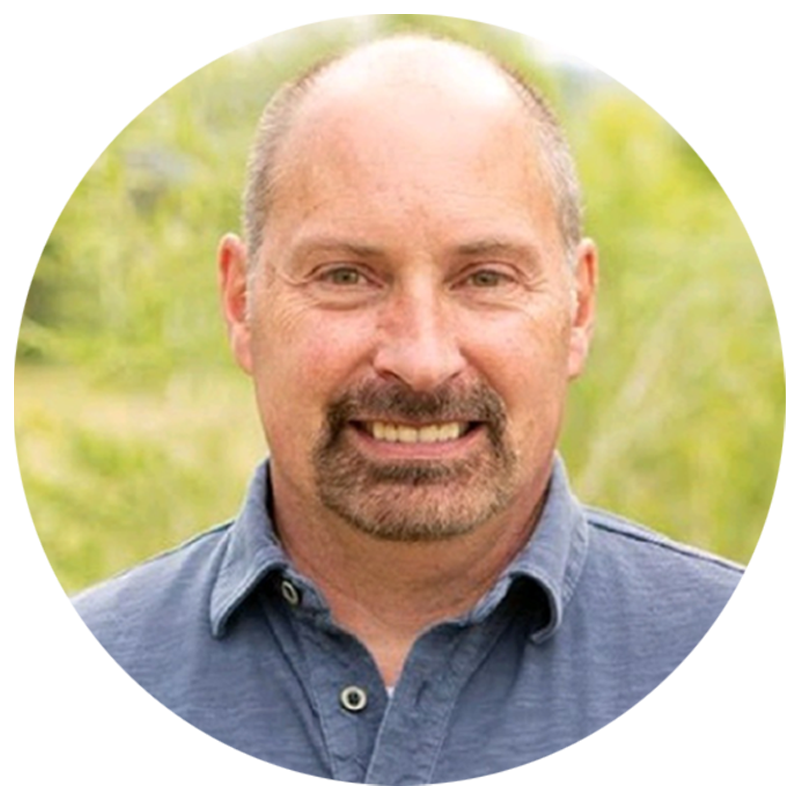 Jeff PlakansFounder & President, Commonwealth Payroll & HR
Shaun FowlerAccount Manager, isolved
David BrabySolution Consultant, isolved
Expense Management
Key Features
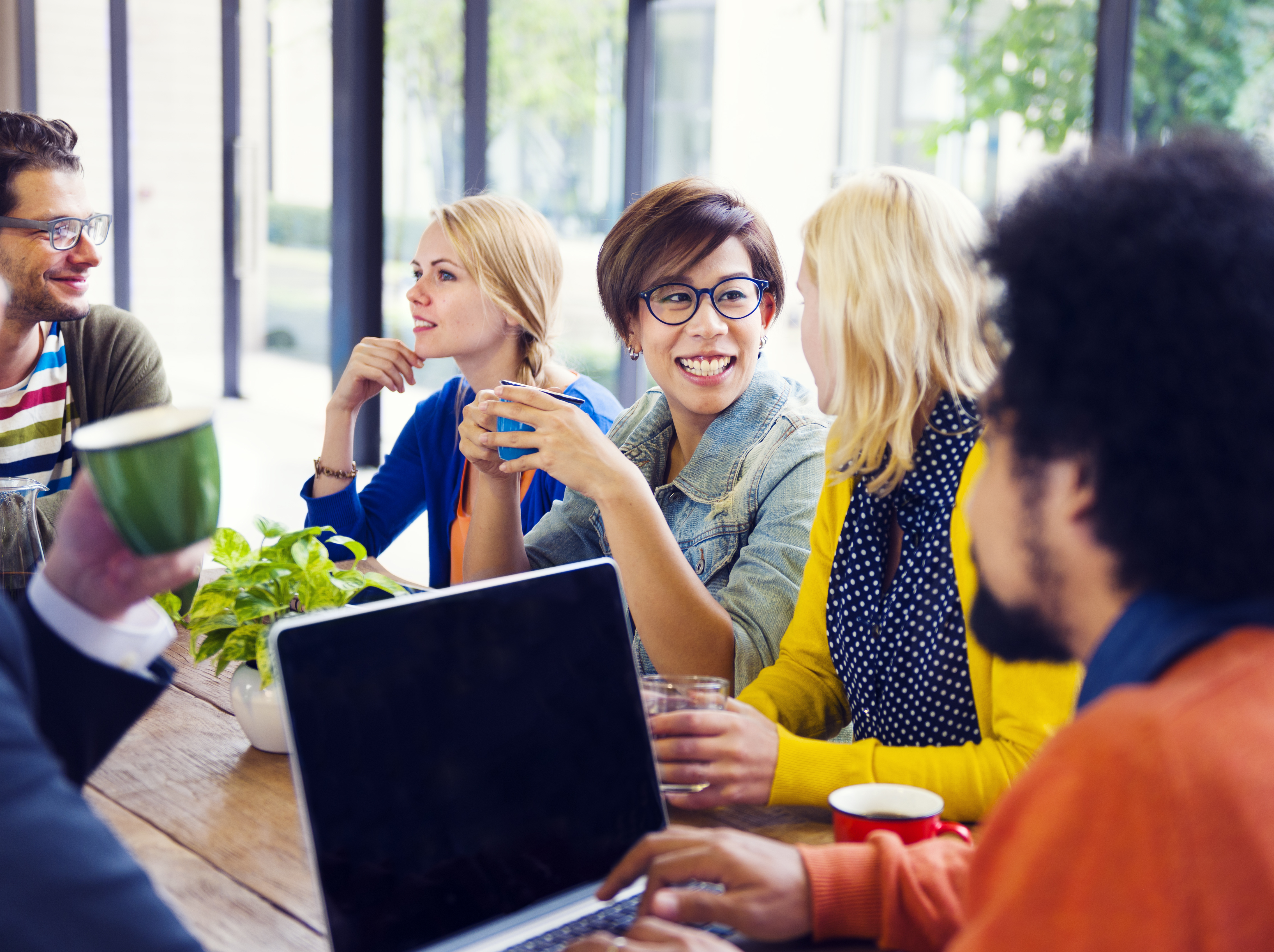 Expense Management
Key Benefits
Reimburse employees faster and with minimal friction
Increase productivity, reduce overhead cost and boost employee satisfaction 
Maintain accurate financial records and planning
Reduce errors and enhance fraud prevention 
Improve and maintain compliance with your expense policy
Enable employees to upload receipts and track expenses from anywhere with Adaptive Employee Experience
isolved People Cloud
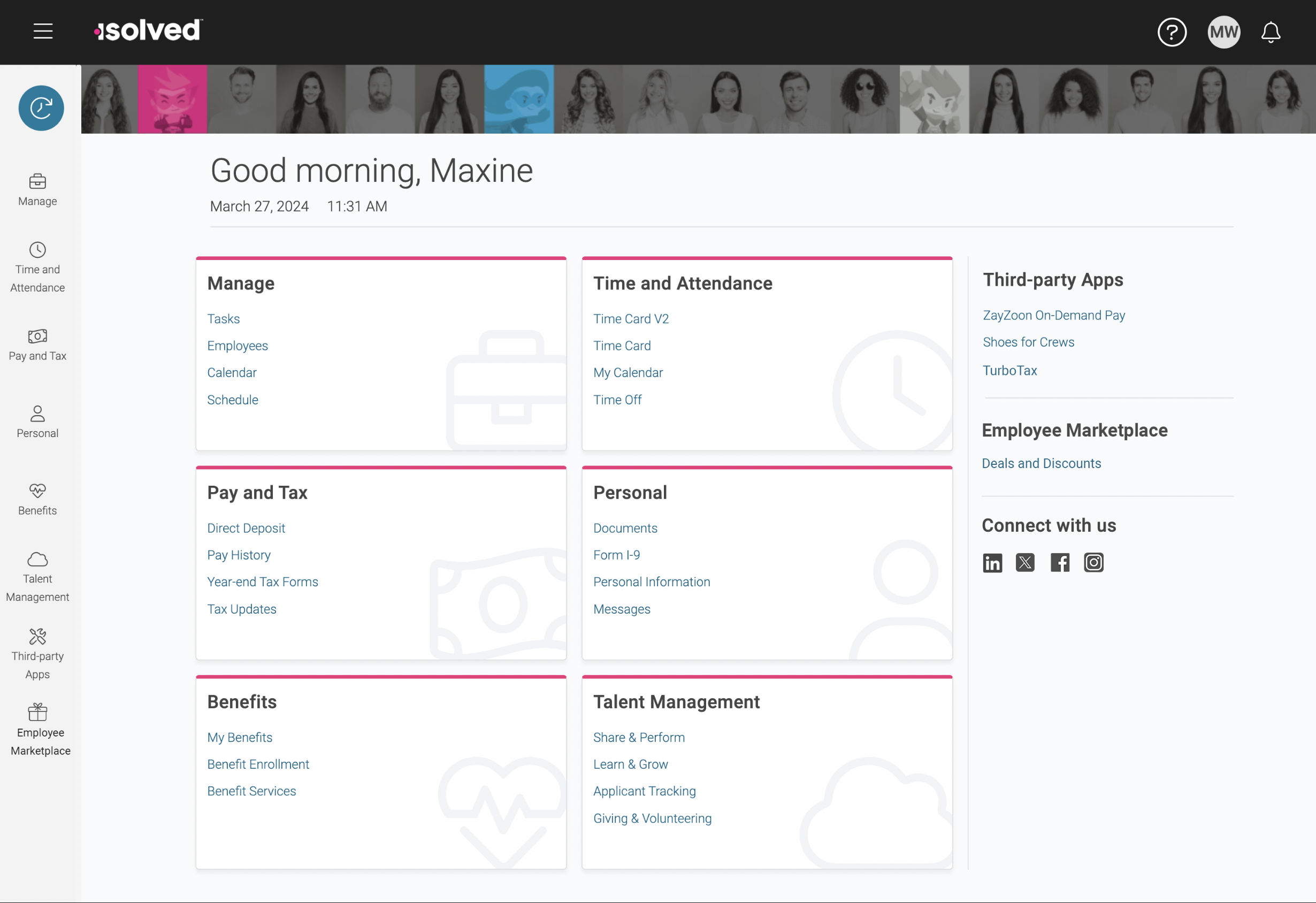 Futureproof, Intelligently Connected HCM
With isolved’s innovative technology, you remain competitive in the marketplace:
Modern, responsive web design
True multi-tenant database
Bi-weekly release cycle
Continuous Product Development
Industry, market & compliance Updates
Competitive updates
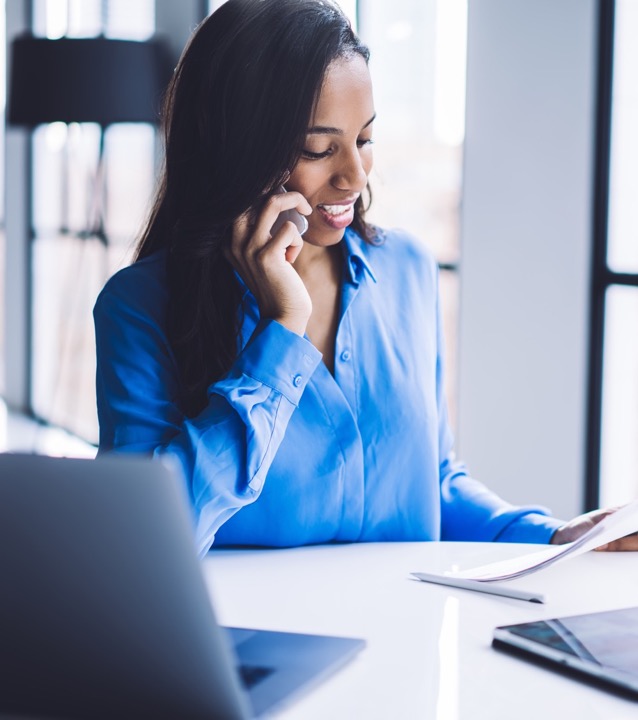 Questions?
Thank You!
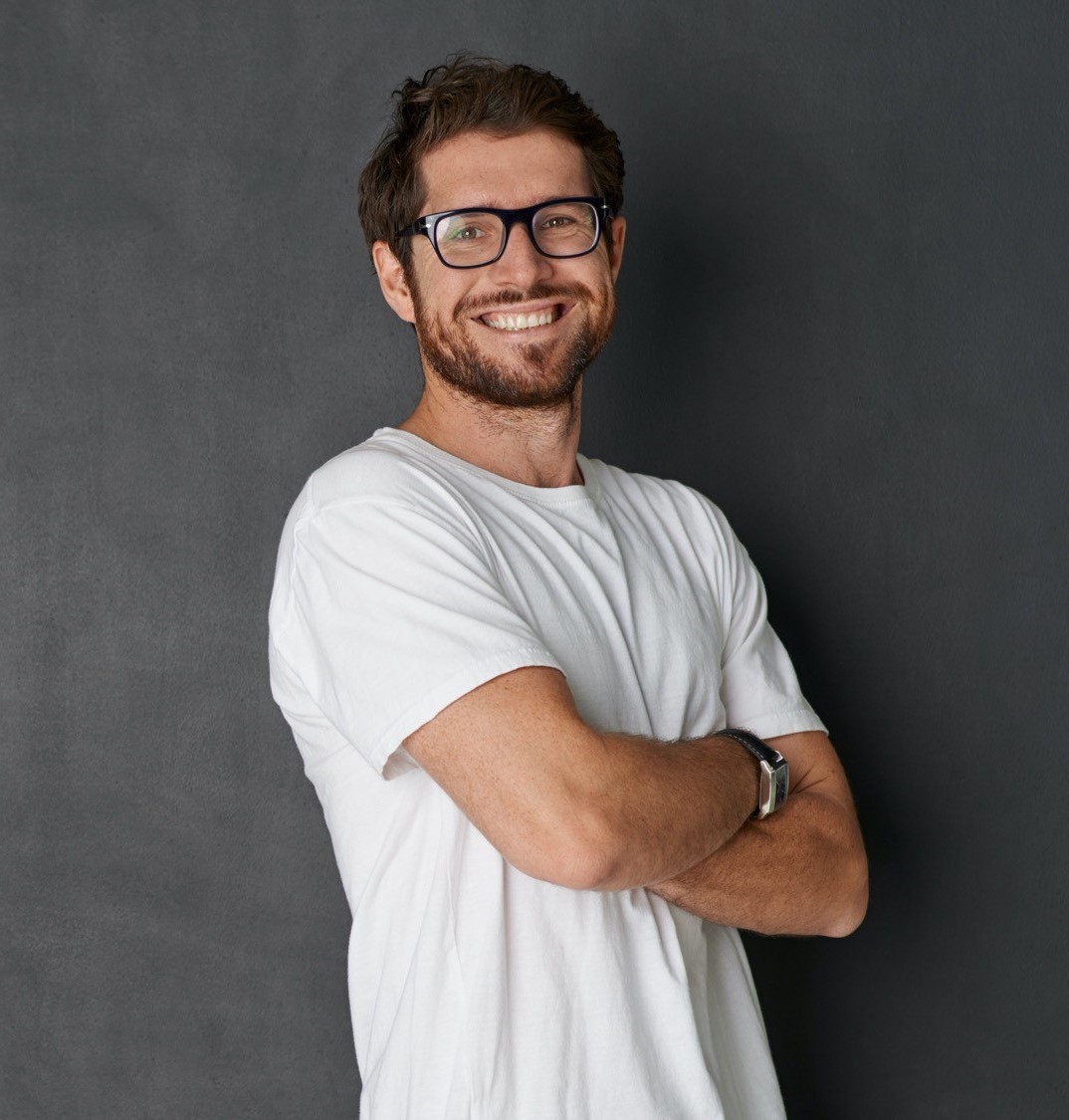 Whether you have a question or want to learn more, we are happy to speak with you.
978-599-1050
jeff.plakans@commpayhr.com
www.commpayhr.com